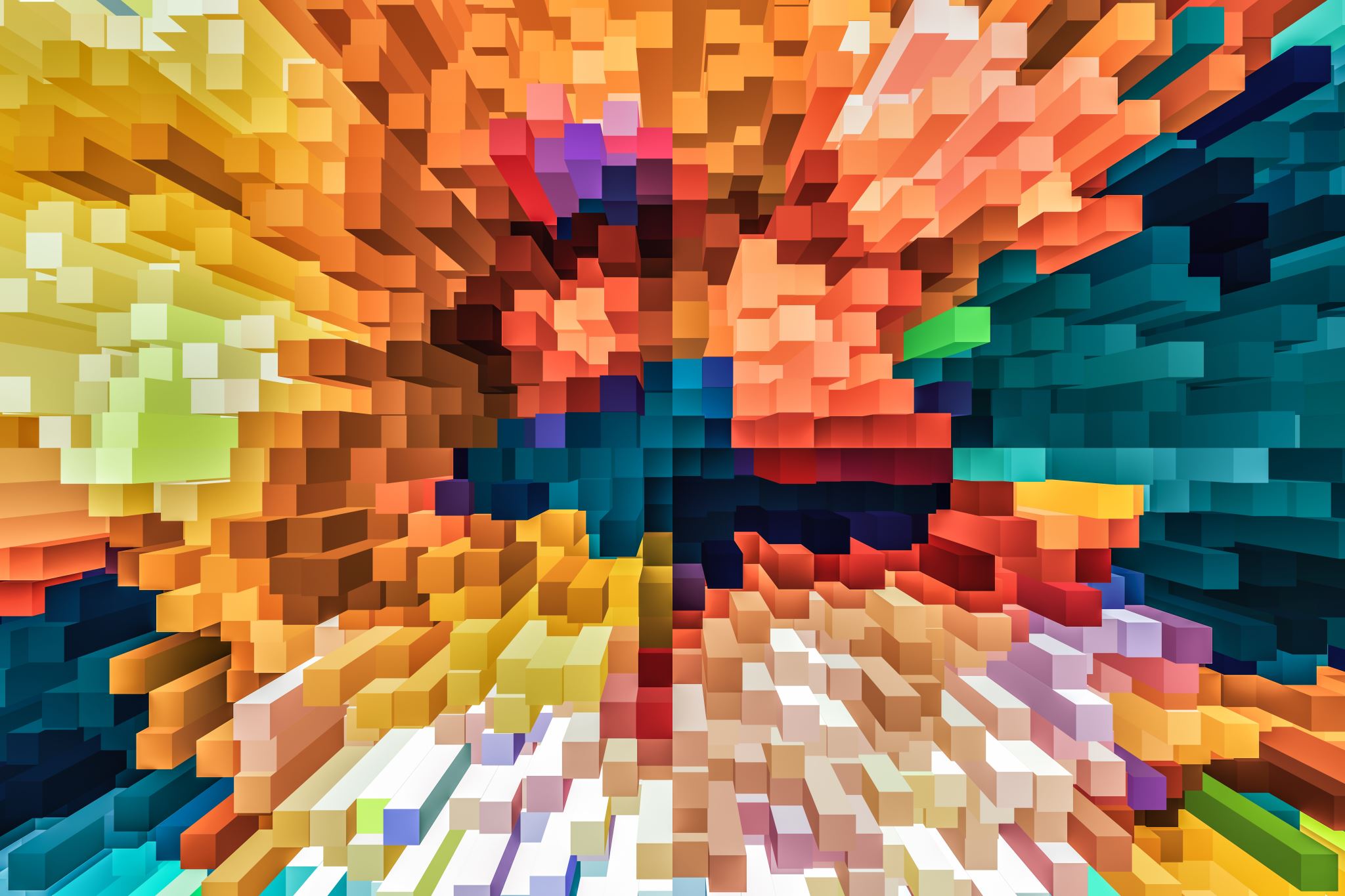 Los niños y Jóvenes en las artes visuales7° básico
(OA 1)
Crear trabajos visuales basados en las percepciones, sentimientos e ideas generadas a partir de la observación de manifestaciones estéticas referidas a diversidad cultural, género e íconos sociales, patrimoniales y contemporáneas.
(OA 4)
Interpretar manifestaciones visuales patrimoniales y contemporáneas, atendiendo a criterios como características del medio de expresión, materialidad y lenguaje visual.
(OA 5) 
Interpretar relaciones entre propósito expresivo del trabajo artístico personal y de sus pares, y la utilización del lenguaje visual.
objetivos
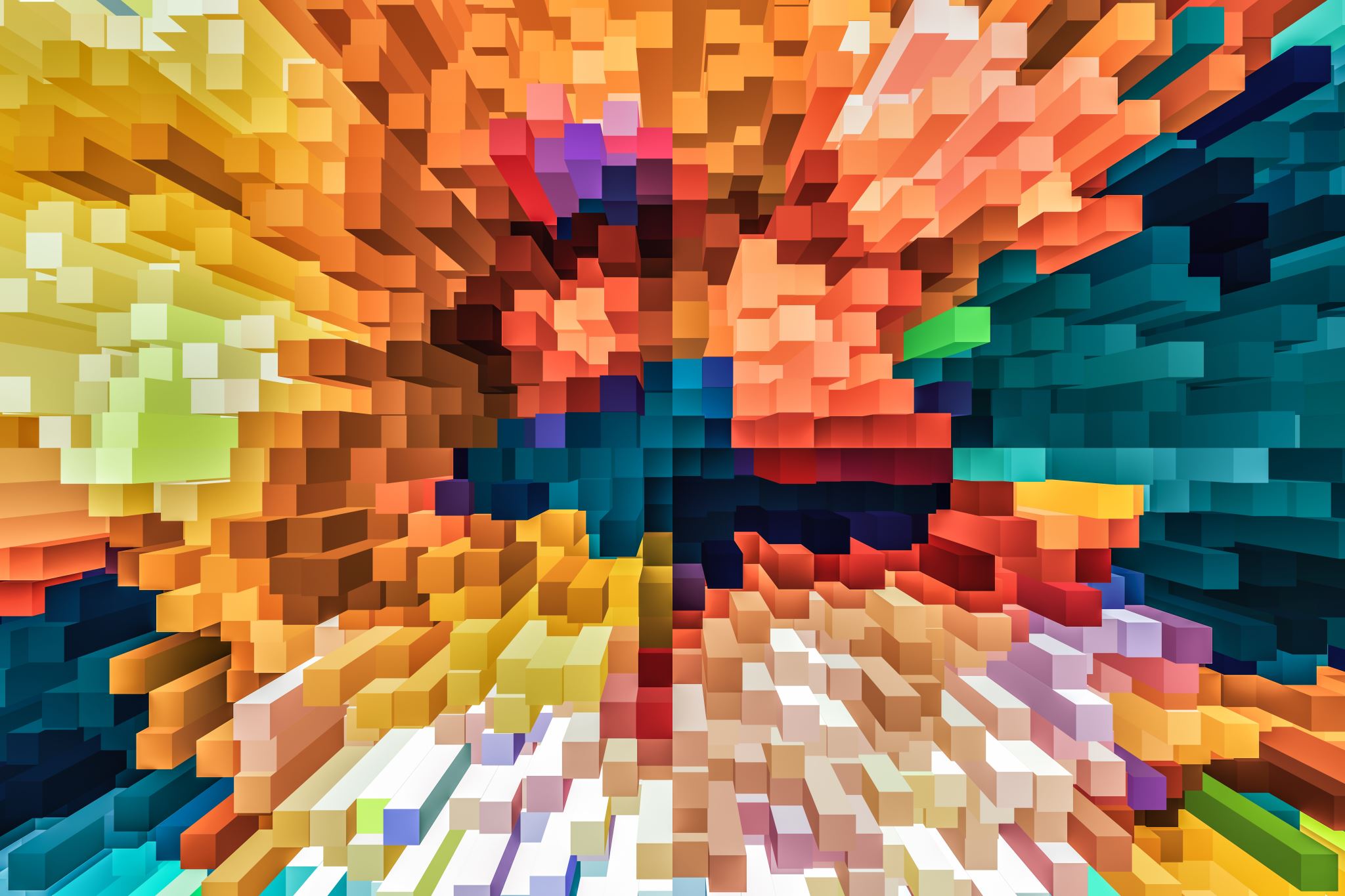 los niños en la pintura
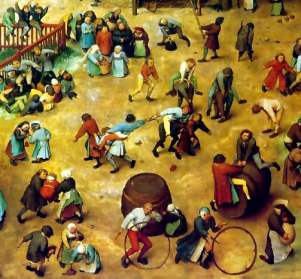 Pieter Brueghel(1525 – 1569)Niños mayores jugando
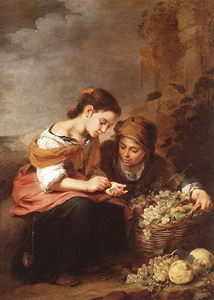 Bartolomé Esteban Murillo (1617 – 1682)
La vendedora de fruta
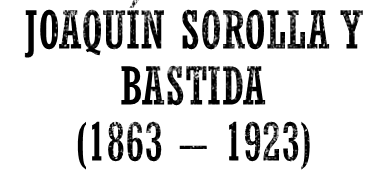 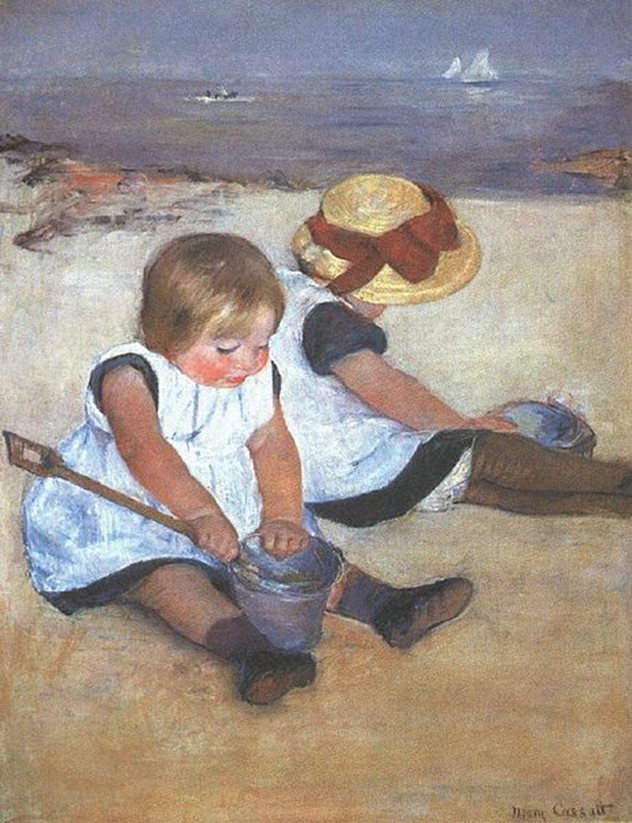 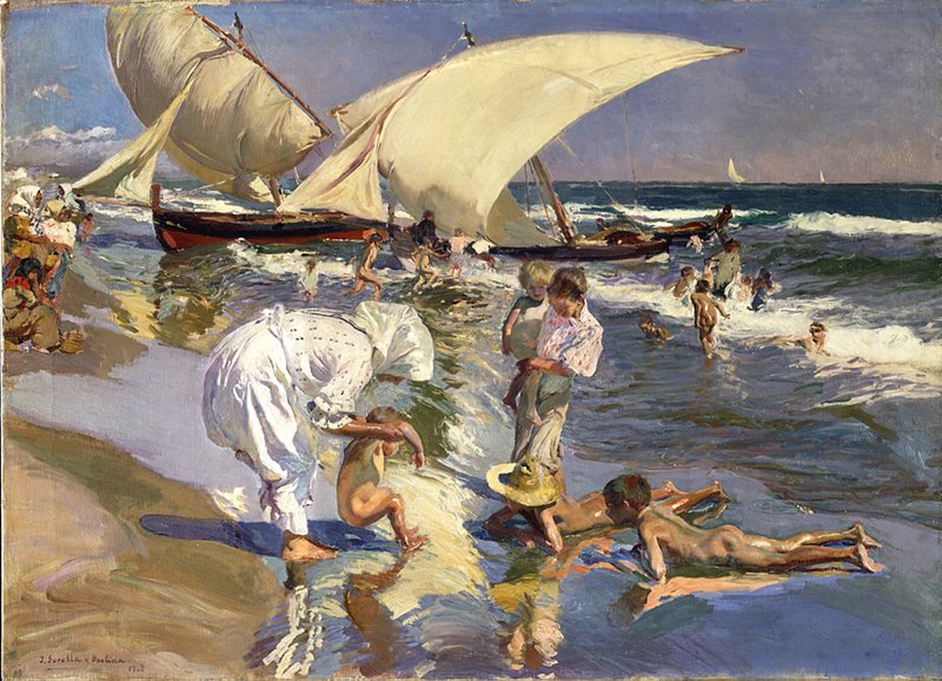 Mary Cassatt(1844 – 1926)
Niñas jugando en la playa
Pierre-Auguste Renoir(1841 – 1919) Retrato de Jean y Genevieve Caillebotte
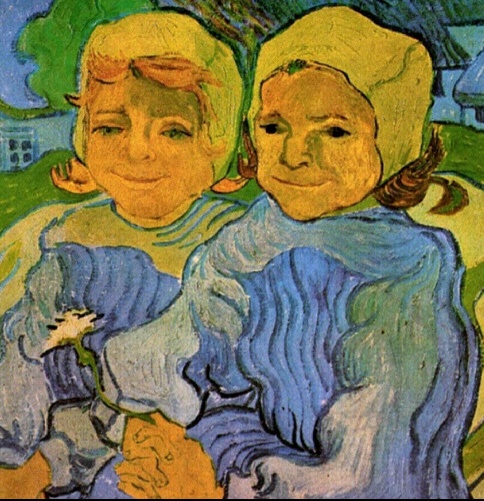 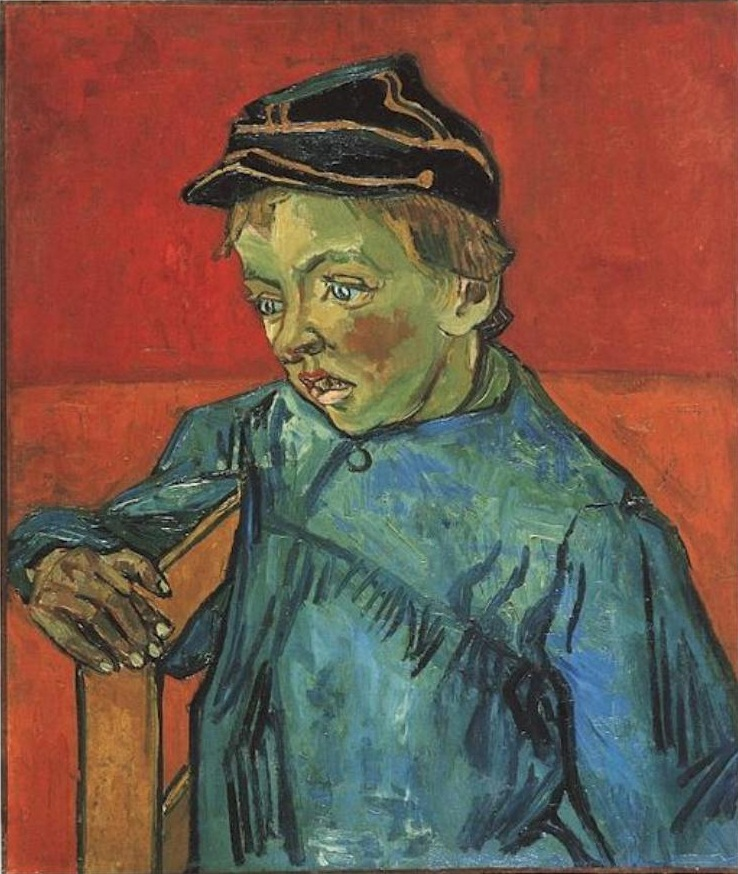 Vincent van gogh(1853-1890)El estudianteDos niñAs pequeñAsMarcelle Roulin
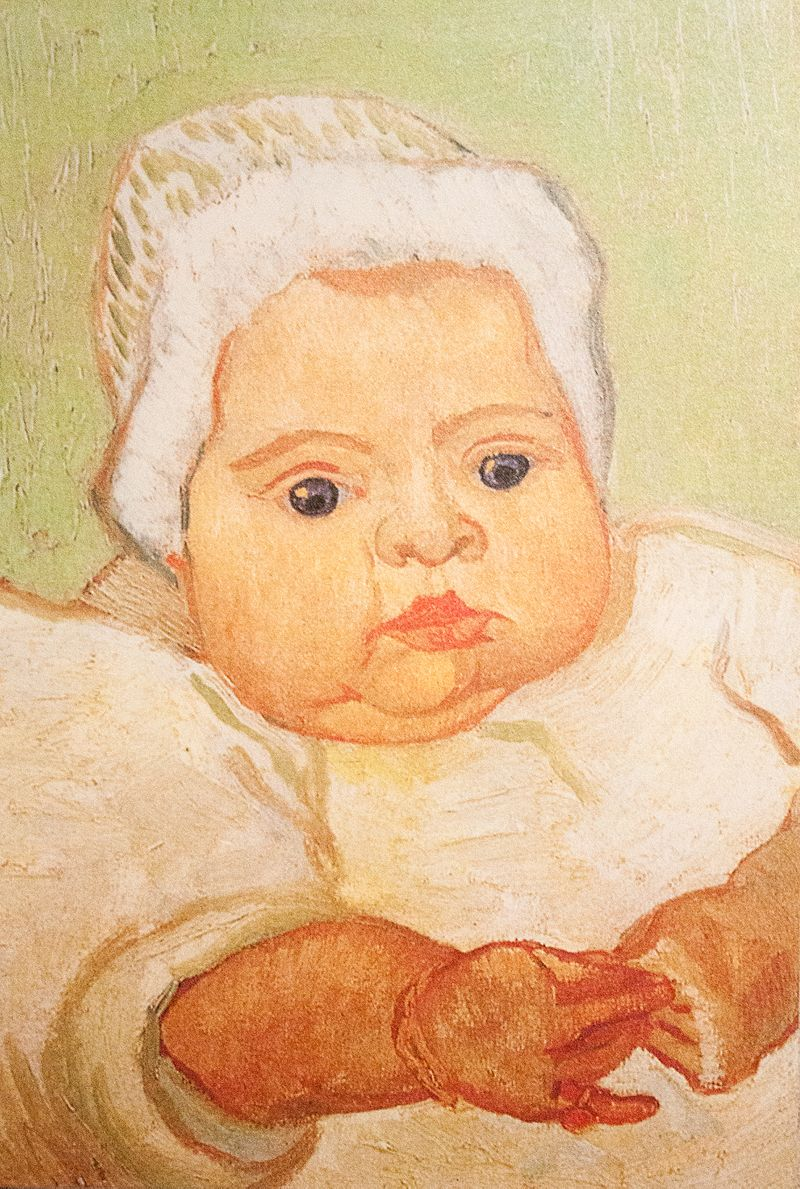 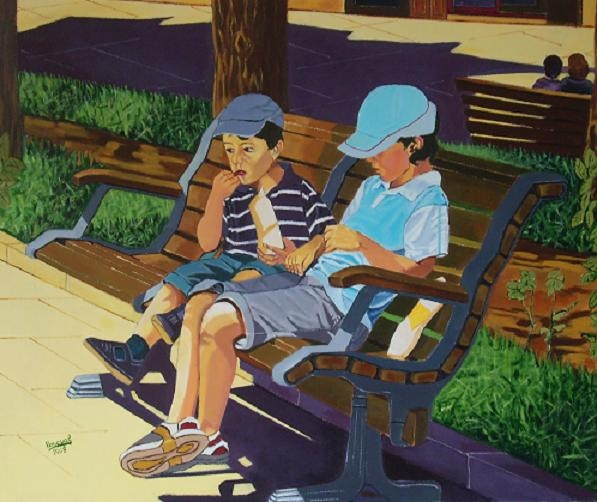 Reinaldo Villaseñor (1925 – 1994)niños con manicero
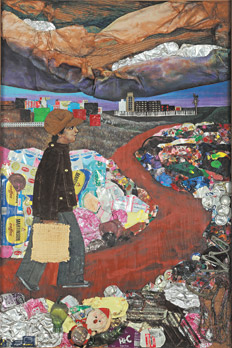 José luis garcia
Niños sentados
Antonio Berni
(1905-1918)
Juanito Laguna volviendo del trabajo
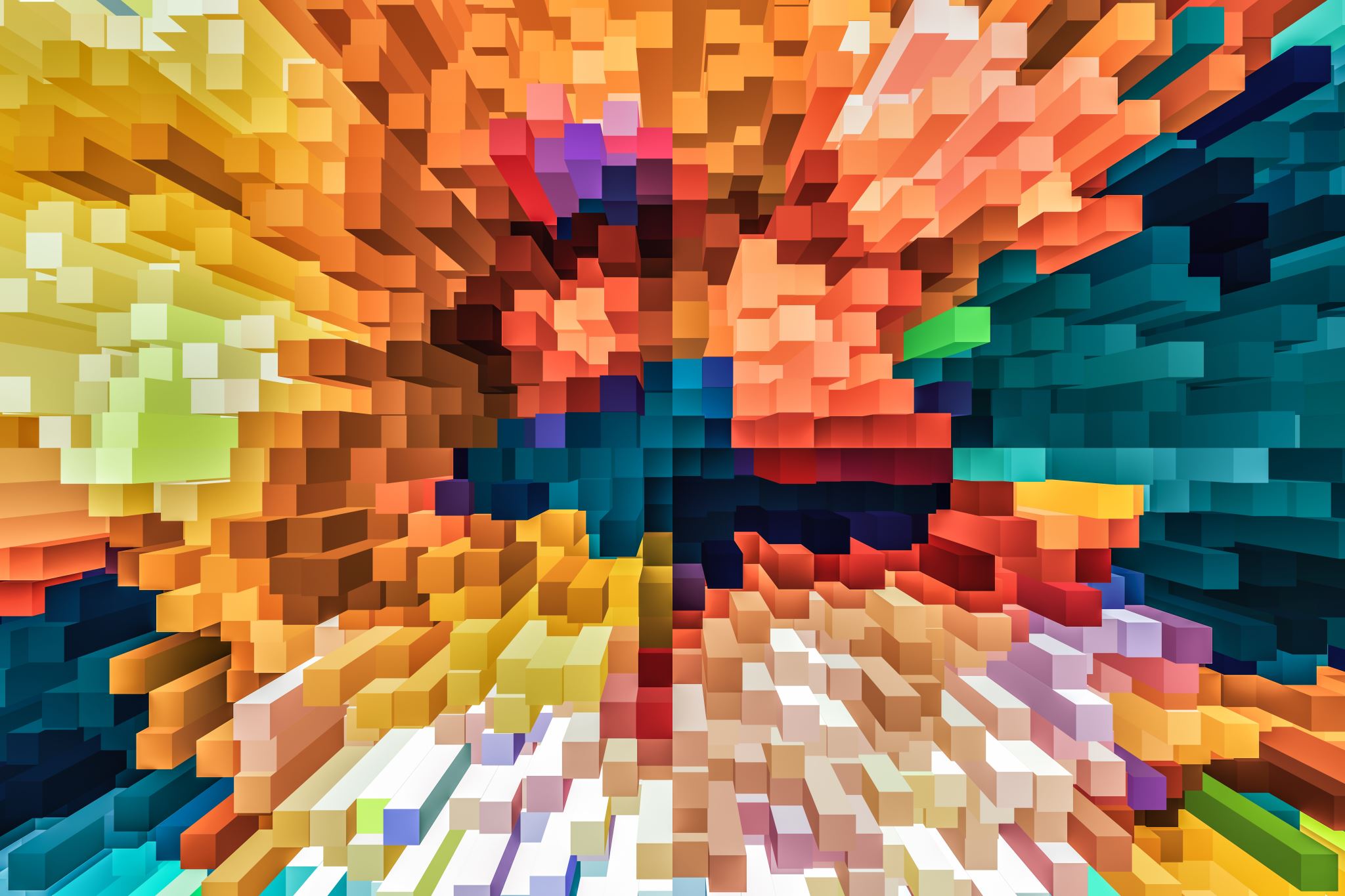 los niños en la escultura
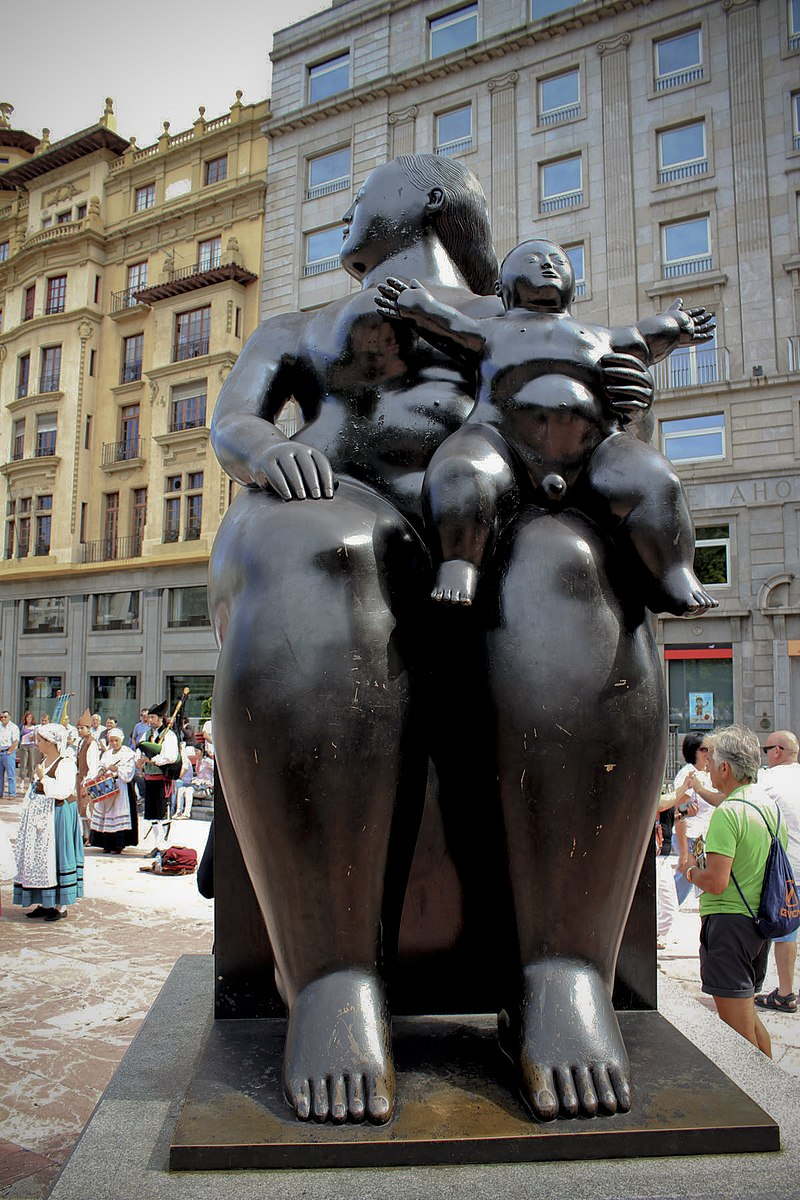 FERNANDO BOTERO
(1932-   )
Madre e hijo
Henry Moore(1898 – 1986)Grupo familiar
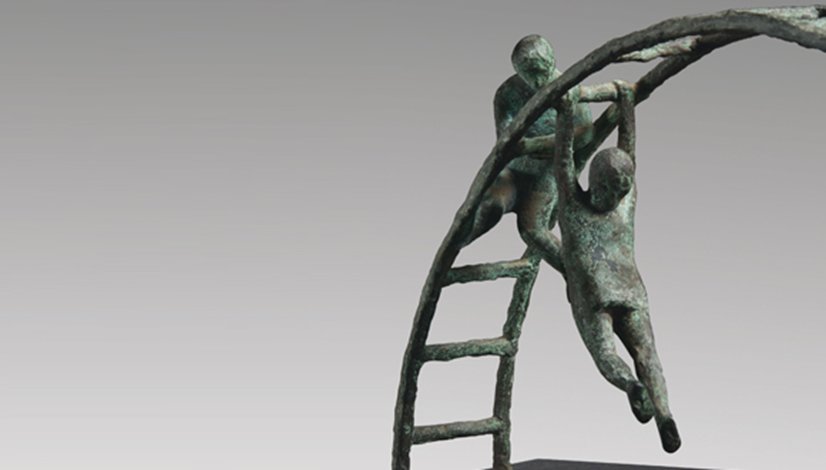 Escultores chilenos
Rebeca Matte
(1875- 1929)
Lily Iñiguez Matte

Mario Irarrazavál
(1940 -)
juegos

Jose Perotti
(1898- 1956)
panchita
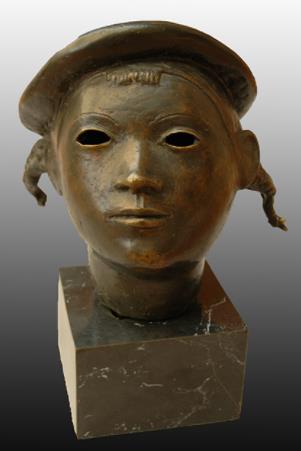 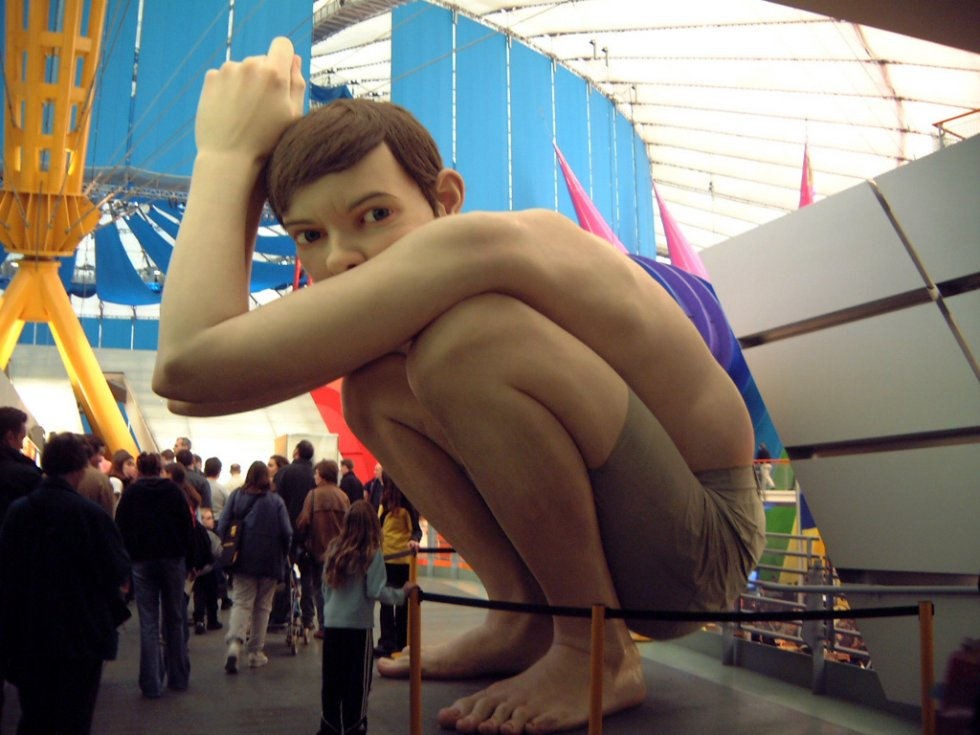 RON MUECK
(1958-   )
boy
Una niña
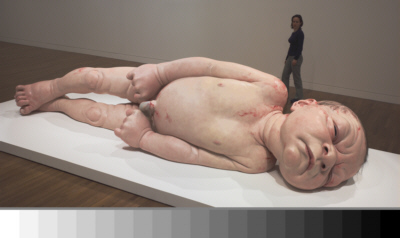 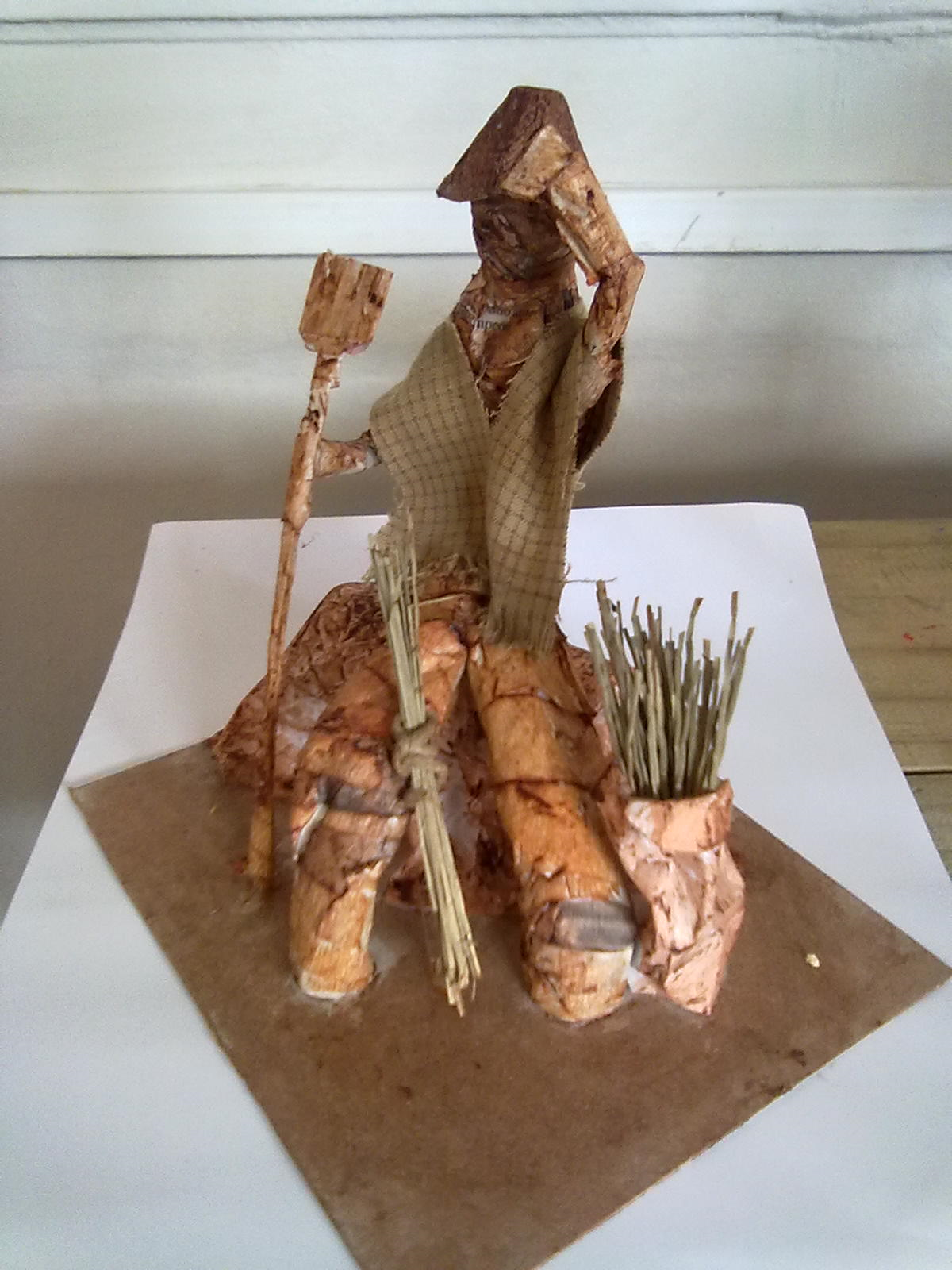 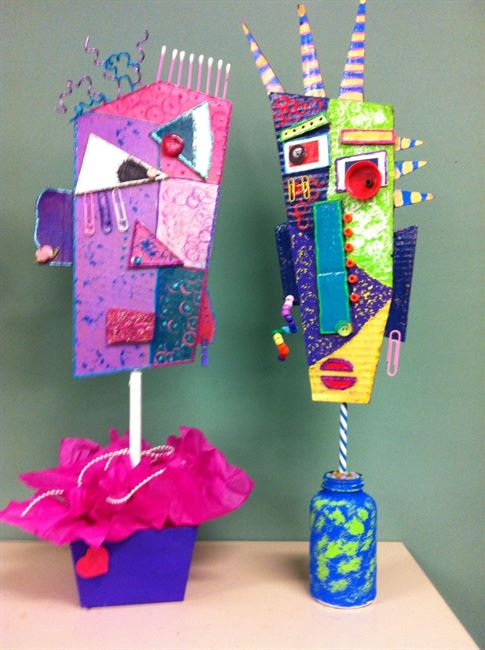 Ejemplos De ESCULTURAS elaboradas por niños
Imágenes en:
https://commons.wikimedia.org
http://www.galerias-arte.com/
htttp://www.educarchile.cl
http://www.galerias-arte.com/
https://fineartbiblio.com/
https://www.artsonia.com/
https://www.arteinformado.com/
https://www.marioirarrazaval.cl/